Úvod do mezinárodního práva, prameny2. přednáška pro NVS (NV207Zk)
2021
Mezinárodní právo  1
koordinační charakter mezinárodního práva (nikoli subordinační!)
NIKDO NENÍ NIKOMU PODŘÍZEN !
státy mezinárodní právo vytvářejí,                             mají ho respektovat a jeho            respektování vynucují
Zvláštnosti mezinárodního práva
1. KOORDINAČNÍ CHARAKTER MP vyplývá ze zásady svrchované rovnosti států, která je jeho základem
Stát A
Stát B
Jednotlivec státu A
Jednotlivec státu B
Vztah mezi státy: horizontální
mezinárodní právo (veřejné)
vnitrostátní
právo A
vnitrostátní
právo B
Mezinárodní právo:
specifika a subjekty
Zvláštnosti mezinárodního práva - 2
1. KOORDINAČNÍ CHARAKTER MP 
2. Není centralizovaná normotvorba
3. Není autoritativní orgán, který by obecně závazně rozhodoval o porušení práva a stanovil sankce (výjimka: RB OSN jen pro zcela vyjímečné případy)
Zvláštnosti mezinárodního práva - 3
4.  Není centralizované donucení
Donucovací prostředky:
bez použití síly (retorze, přerušení styků)
s použitím síly (sebeobrana, akce RB)
5. Prameny – také právo nepsané
6. Subjekty
Zvláštnosti mezinárodního práva
S h r n u t í :
Pro vnitrostátní právo je nadřazenou mocí stát. 
U mezinárodního práva nadřazená moc chybí. 
Státy jsou v MP tvůrci a adresáti norem. 
Mezinárodní společenství: zcela decentralizovaný systém bez mocenského centra.
Zásada svrchované rovnosti
SVRCHOVANOST (SUVERENITA)
nezávislost na jiné moci uvnitř i vně
přirozené vymezení
dobrovolné omezení
územní výsost = výlučný výkon suverenity státu na svém území - výjimky
ROVNOST
rovná práva, výjimky
Subjektivita v mezinárodním právu
způsobilost k právům a povinnostem
způsobilost k právně relevantnímu chování
normotvorná způsobilost (ne vždy)
Rozsah:
plná subjektivita (stát) (celé MP)
omezená subjektivita (mezinárodní org.) (část MP)
marginální „subjektivita“ (jednotlivec) (výj.)
Subjektivita – 2
trvalost (dočasnost)
zdroj (obecné nebo partikulární MP)
původnost:
původní (primární): státy, povstalci, n-o hnutí
odvozená: mezinárodní organizace, jednotlivci
podle okolností: zvláštní politické útvary, města (hist.)
Stát jako subjekt MPV
Pojmové znaky státu:
území
obyvatelstvo
nezávislá veřejná moc (státní moc)
způsobilost vstupovat do mezinárodních vztahů (smluv)
Území
státní hranice
různé způsoby vymezení
hranice uvnitř EU
trojrozměrný prostor
moře
enklávy, poloenklávy
územní výsost (výlučný výkon svrchovaných práv státu)
výjimky: diplomatické a konzulární mise, vojenské základny, zvláštní dohody o policejní spolupráci
Trojrozměrnost státního území
kosmický prostor

vzdušný prostor
100 km
zemský povrch

                      podzemí
Pobřežní vody (12 mil)
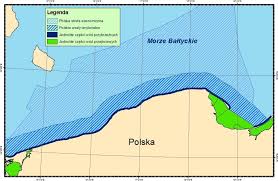 Hranice Aljaška - Kanada
Delimitace hranice (mapa)
Demarkace – hraniční sloupy
Demarkace – hraniční kameny
Starý hraniční plot USA – Mexiko  (2015)
Obyvatelstvo
nastálo usazené, resp. žijící
organizované (orgány státní moci a státní správy)
bez ohledu na státní občanství
jeden nebo více národů
Státní moc
ORGANIZOVANÁ VEŘEJNÁ MOC
nezávislá na jakékoli jiné moci vně i uvnitř
nemusí jít o faktickou schopnost ubránit se útoku jiného státu
vnitřní útok (občanská válka)
„kvazistáty“ (Liberland, Somaliland, Království Huttovy řeky
Způsobilost vstupovat do mezinárodních vztahů
neuznaný stát – charakter státu je sporný (Severokyperská turecká republika)
vyhlášení nezávislosti (1983)
viz dále uznání státu
Vznik a zánik státu
rozdělení (ČSFR, SSSR, Jugoslávie)  A → B + C
sloučení (Itálie, Švýcarsko, hist. Německo)  
	A + B → C
secese  (Kosovo)  A → A + B
připojení (NDR)  A + B → A
prvotní okupace (USA)  0 → A
vyhlášení samostatnosti - dekolonizace (Alžírsko)
         K → A
U Z N Á N Í   S T Á T U - podstata
STÁTY SE mění - vznik, zánik (slučování - rozdělování- secese)
uznání státu a vlády
uznání provádí exekutiva
uznání státu: jednorázové - nezmění-li se okolnosti, teoreticky nelze vzít zpět (ale lze uznat neuznaný)
uznání vlády: jen při neústavní změně, ovládá-li většinu území (???) nebo alespoň je-li taková pravděpodobnost
Libye - stát pořád, vláda se změnila
Uznání - teorie
Není povinnost uznat stát

Uváděné důvody neuznání: 
vznik státu v rozporu s MP
závislost státní moci na jiné moci vně
SKUTEČNOST: politický zájem

Uznání státu je politická, ne právní otázka
Uznání je politický akt!
NELZE UZNAT STÁT, který vznikl cestou porušení mezinárodního práva
Uznání - pokračování
Kritéria uznání státu uváděná ve zdůvodnění: právní - uvedené znaky (Montevidejská úmluva)

UZNÁNÍ VLÁDY: efektivnost, stabilita (a taky ta formální vláda)
většinou kritéria politická (Kosovo)
UZNÁNÍ STÁTU DE FACTO A DE IURE
Mezinárodní organizace
členové: státy nebo mezinárodní organizace
Pojmové znaky:
zřízeny mezinárodní smlouvou
odvozená subjektivita
relativně trvalé
vlastní orgány
usilují o dosažení cílů podle zřizovací smlouvy
Organizační strukturamezinárodních organizací
„Shromáždění“ – zastoupeni všichni členové, rozhodovací pravomoc
„Výbor“, „Rada“ – výkonný orgán, vyjadřuje společný zájem mezinárodní organizace
sekretariát – výkonně technický orgán
(orgán pro řešení sporů)
Jednotlivec jako marginální a velmi specifický subjekt MP
Získání subjektivity:
	- vlastním úkonem podle MP (lidská práva)
	- úkonem státu nebo mezinárodního orgánu (mezinárodní trestní právo)

Nepatrný rozsah způsobilosti (jen být účastníkem řízení, nic jiného)
Prameny MP se zaměřením na mezinárodní smlouvy
Prameny mezinárodního práva
čl. 38 Statutu Mezinárodního soudního dvora: „Dvůr rozhoduje podle MP.“
Bere za podklad:
1. mezinárodní smlouvy
2. mezinárodní zvyklosti přijaté za právo 
	(= mezinárodní obyčej)
3. obecné zásady právní
4. soudní rozhodnutí
5. nauku nejkvalifikovanějších znalců
Definice mezinárodní smlouvy
1. souhlasný projev vůle stran
2. strany: všechny musí být subjekty mezinárodního práva v této kvalitě (státy)
3. právní účinky: musí být zamýšlené
kontraktuální – vznik, změna, zánik mezinárodně právních vztahů
pravotvorné – vznik právní úpravy – pravidel chování
4. právní režim: mezinárodní právo
Označení mezinárodní smlouvy
- úmluva: významná mnohostranná pravotvorná smlouva,
- smlouva: významná dvoustranná nebo mnohostranná smlouva,
- charta: mnohostranná smlouva politicky významná,
- dohoda: nejčastěji mezivládní dvoustranná smlouva nepolitického charakteru, někdy ovšem i významná hospodářská mnohostranná smlouva,
- protokol: různě, označení dodatkového, revizního nebo prováděcího smluvního dokumentu ke smlouvě jiné apod.,
- ujednání: méně významná mezivládní nebo meziresortní dvoustranná smlouva upravující otázky technické povahy, 
- statut: smlouvy, jimiž se zřizují mezinár. organizace nebo orgány,
- pakt: zřídka užívané označení pro mnohostr. politickou smlouvu
Právní úprava smluvního práva
Mezinárodní 
Vídeňská úmluva o smluvním právu mezi státy (1969), platnost pro ČSSR (ČR) 1987
Vídeňská úmluva o smluvním právu mezi mezinárodními organizacemi (1986 - neplatí)
Vnitrostátní: Ústava ČR, 
rozh. prezidenta rep. 144/93 Sb., 
usnesení vlády
Třídění mezinárodních smluv
počet smluvních stran
  možnost přístupu (mnohostranné)
  forma
  úroveň sjednání
  normativní obsah (kontraktuální,        	pravotvorné)
  vzájemnost (inter partes  x  erga omnes)
Zásady mezinárodního smluvního práva (obecná základní pravidla)
1. zásada pacta sunt servanda
2. zásada dobré víry
3. zásada smluvní volnosti a svobodné vůle stran
4. zásada nezávaznosti smluv pro třetí strany
5. vyloučení zpětné působnosti
6. lex posterior derogat priori
7. lex specialis derogat legi generali
Závaznost smlouvy v oblasti vnitrostátního práva: tam, kde se sféry MP a VP prolínají (proč je mezinárodní smlouva upravena vnitrostátním právem?)
vznik (zánik) smlouvy
provádění smluv určených jednotlivcům
	taková smlouva se musí dostat do pozice práva vnitrostátního
Zásahy smlouvy do vnitrostátní sféry – když smlouva požaduje
minimální standard práv jednotlivce
uložení povinnosti jednotlivci
unifikaci vnitrostátních právních předpisů
vytvoření určitých podmínek pro cizince